ОПЫТ ГОРОДОВ ЦЕНТРА И СЕВЕРО-ЗАПАДА РОССИИ В СОДЕРЖАНИИ КОНТЕЙНЕРНЫХ ПЛОЩАДОК
Результаты анкетирования по вопросам содержания контейнерных площадок 



Докладчик-  Шетнева Наталья Валентиновна
первый заместитель директора департамента городского хозяйства мэрии города Ярославля
В анкетировании по вопросам содержания контейнерных площадок приняли участие 22 муниципальных образований Союза городов Центра и Северо-Запада России численностью населения 
	от 23 тыс. чел. - г. Нарьян – Мар Ненецкого Автономного округа 
	до 570 тыс. чел. -  г. Ярославль
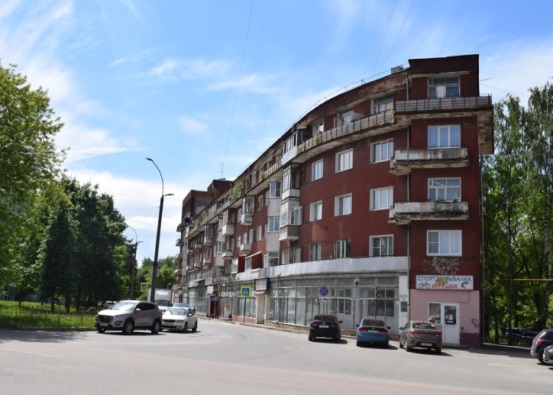 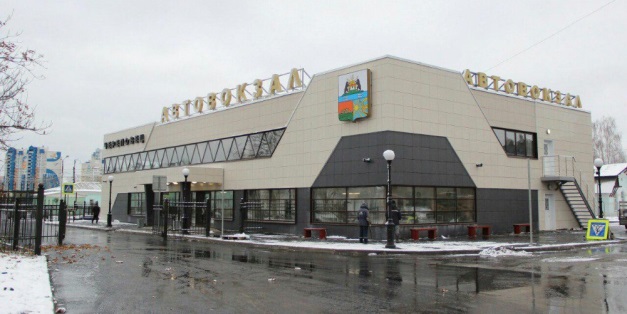 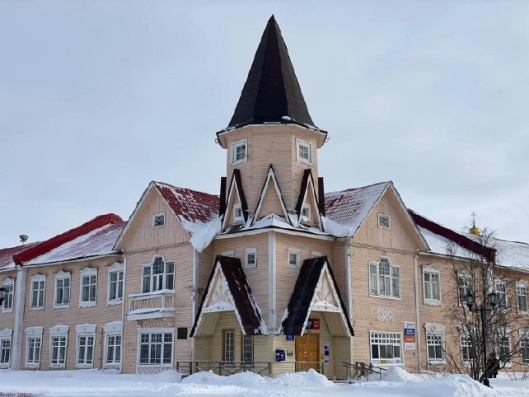 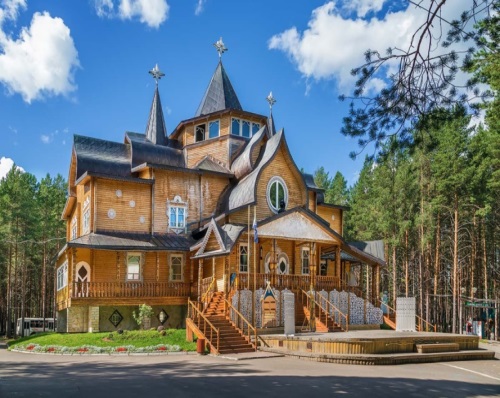 Иваново
Нарьян-Мар
Череповец
Великий Устюг
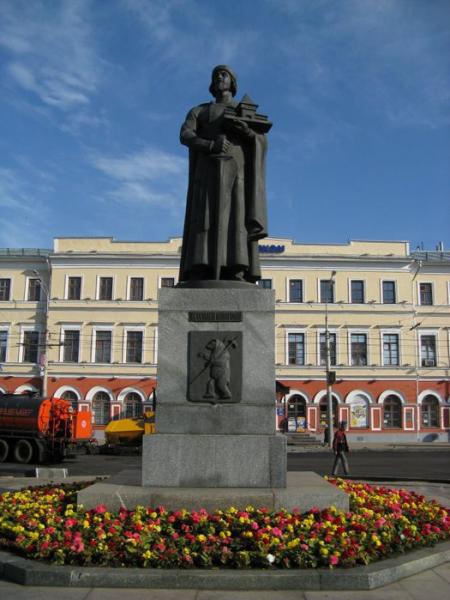 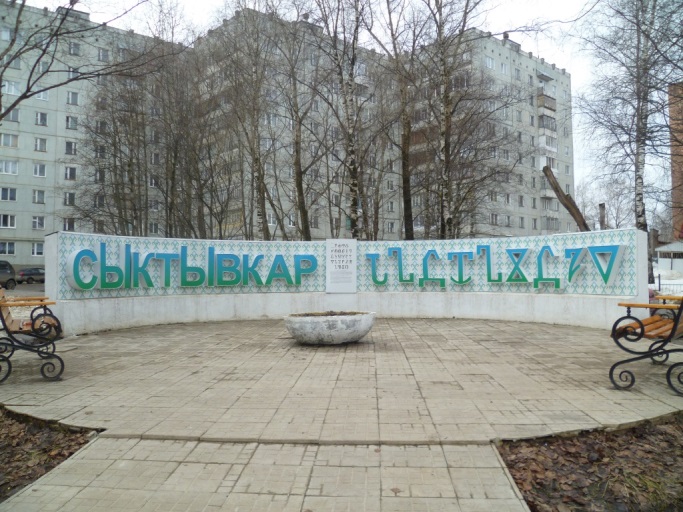 Калининград
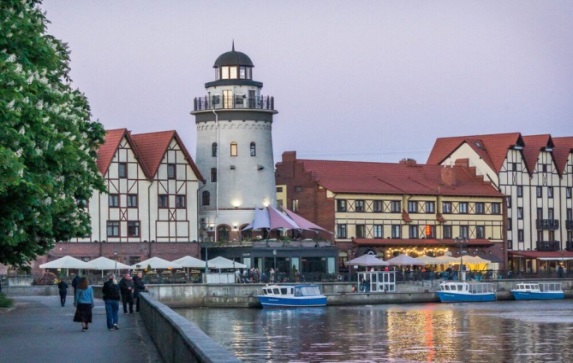 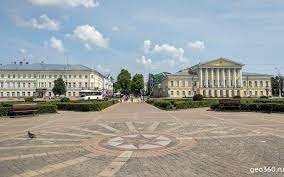 Кострома
Ярославль
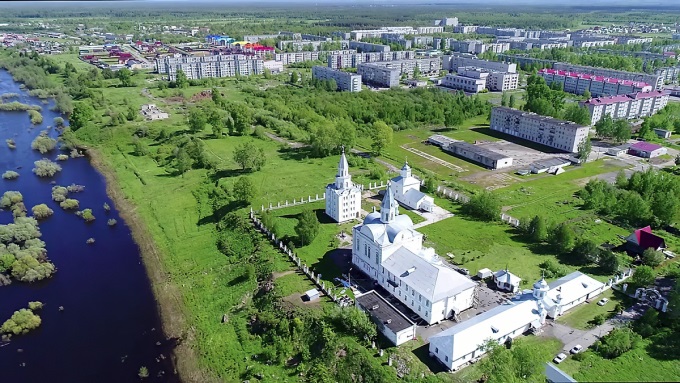 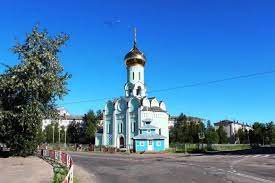 Новодвинск
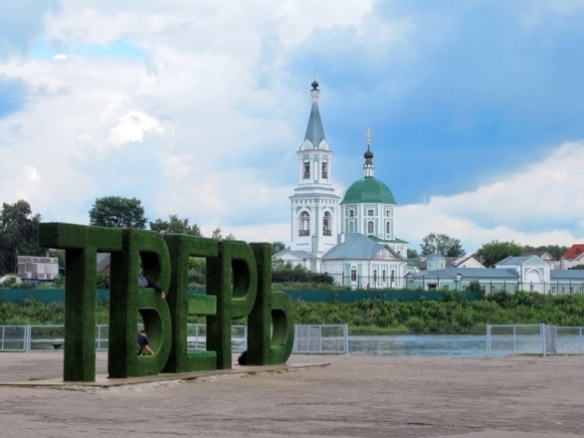 Коряжма
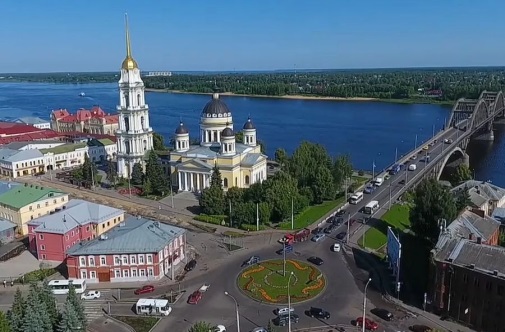 Рыбинск
Количество контейнерных площадок
Размещение контейнерных площадок на придомовых территориях


У 10 из 22 участников более 50 процентов контейнерных площадок расположено на придомовых территориях многоквартирных домов.
Размещение контейнерных площадок на публичных земельных участках
город Ярославль
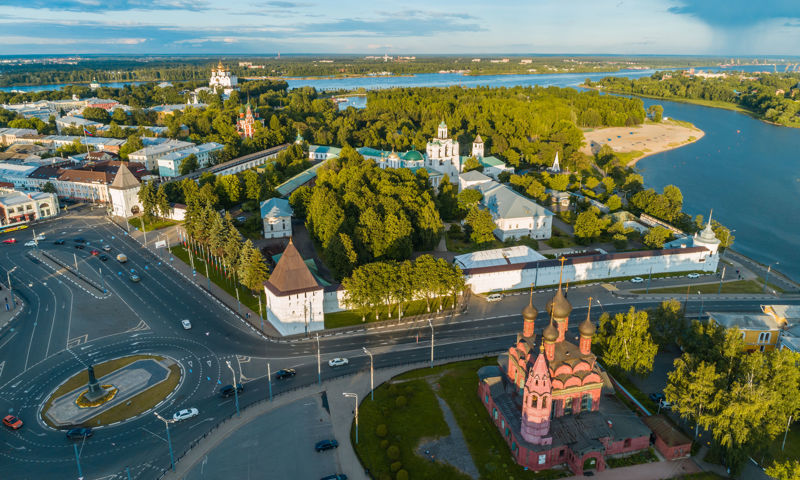 г. Ярославль, Советский пер. д. 2/23с
Было
Стало
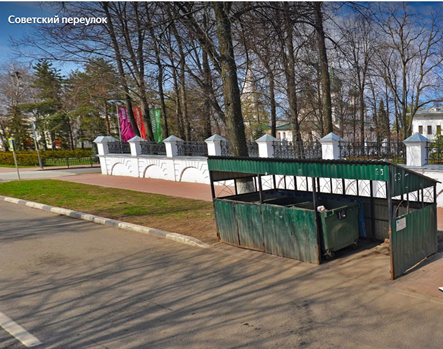 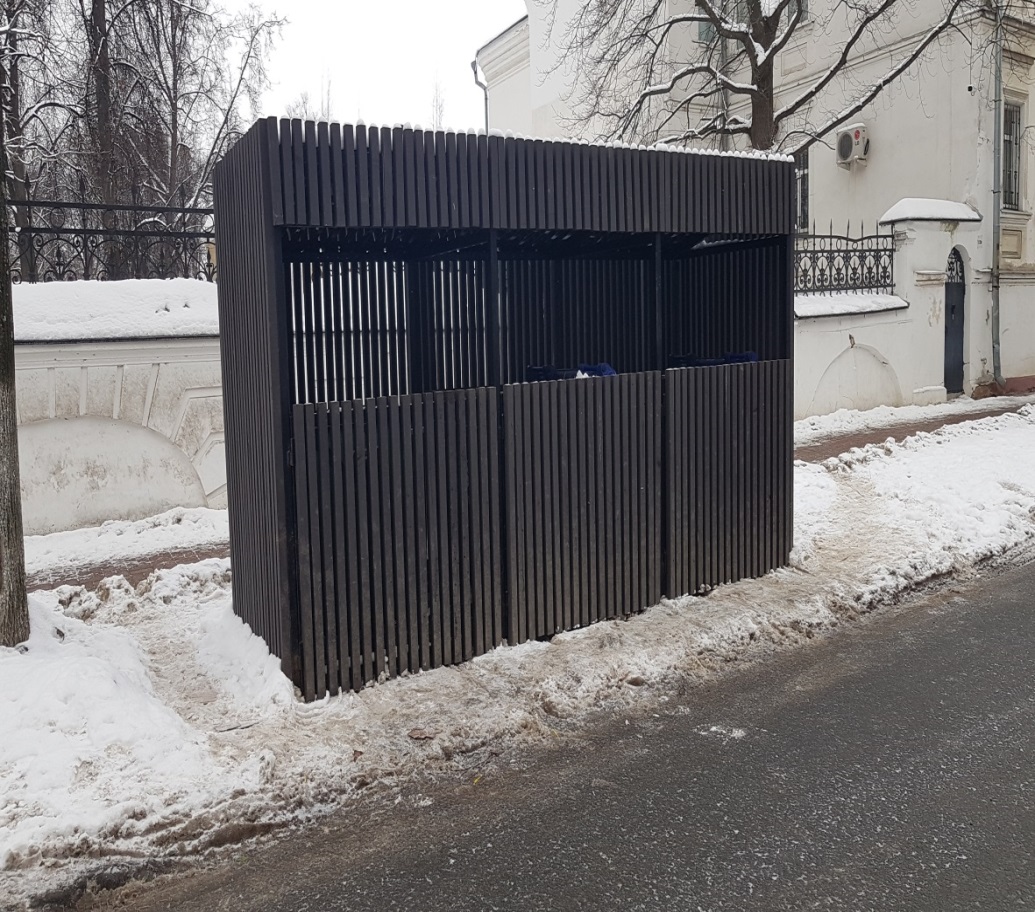 г. Ярославль, ул. Первомайская д. 3б
Было
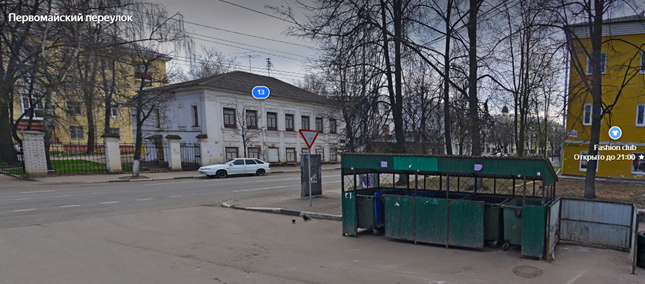 Стало
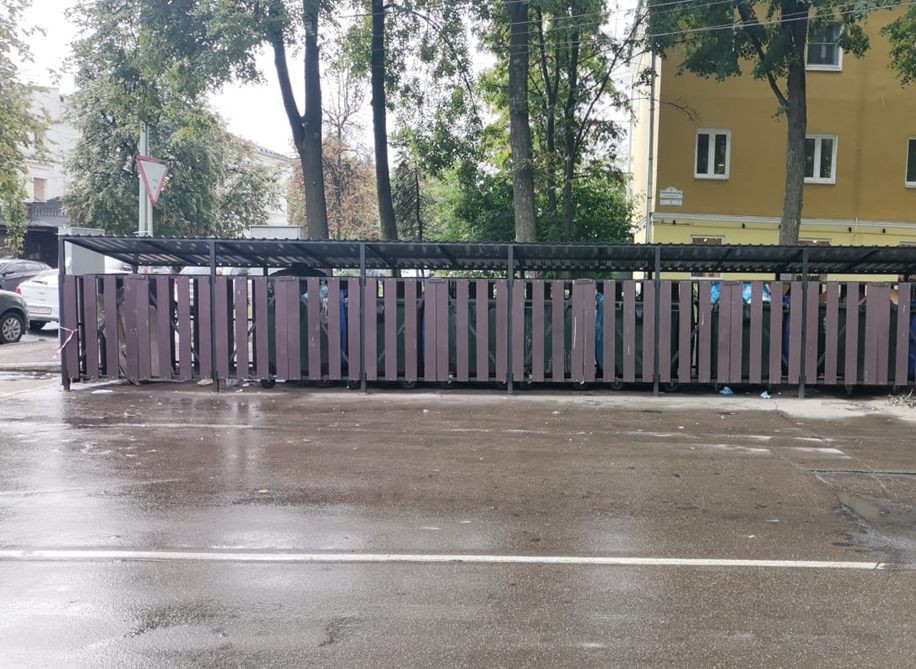 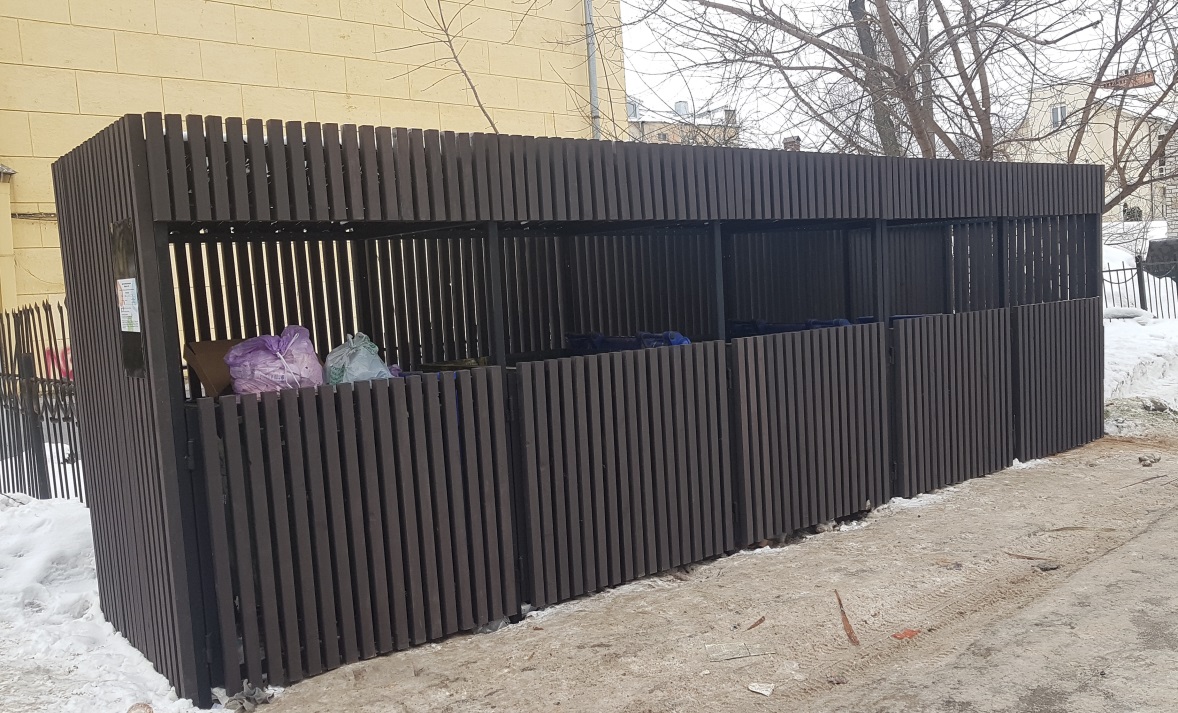 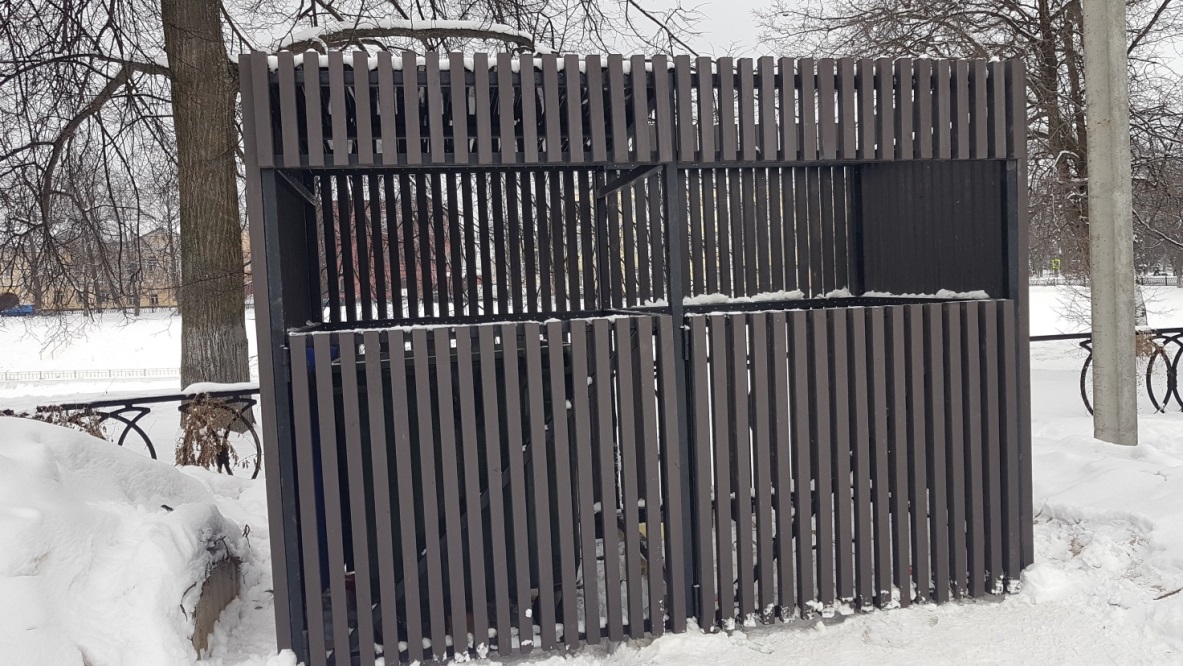 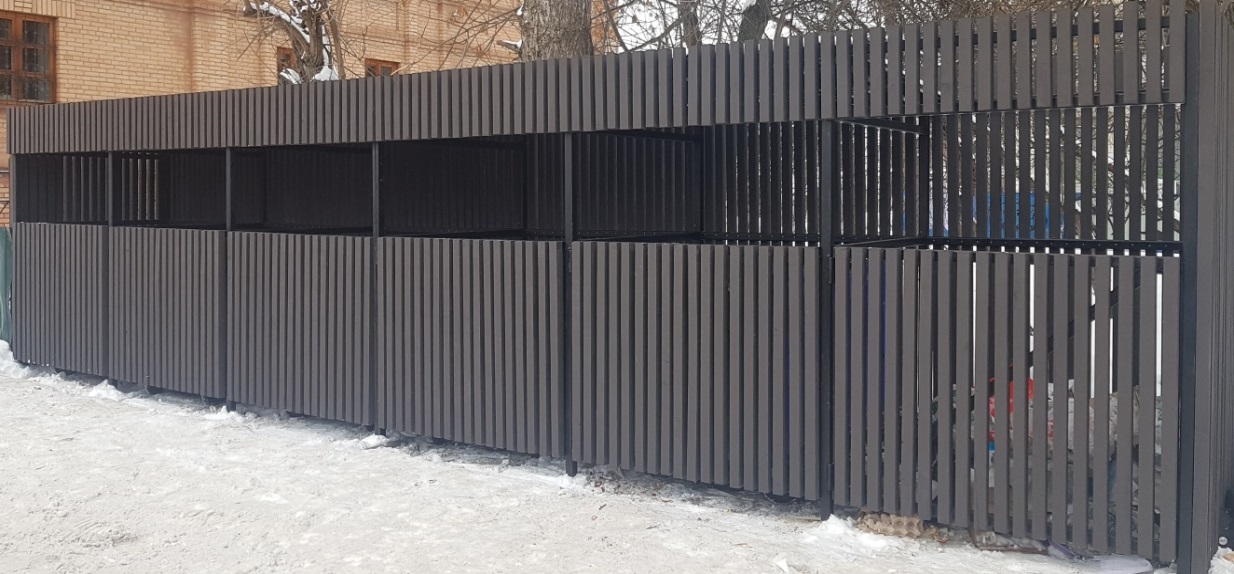 БЛАГОДАРЮ ЗА ВНИМАНИЕ